ПРОМЕНЛИВО Я
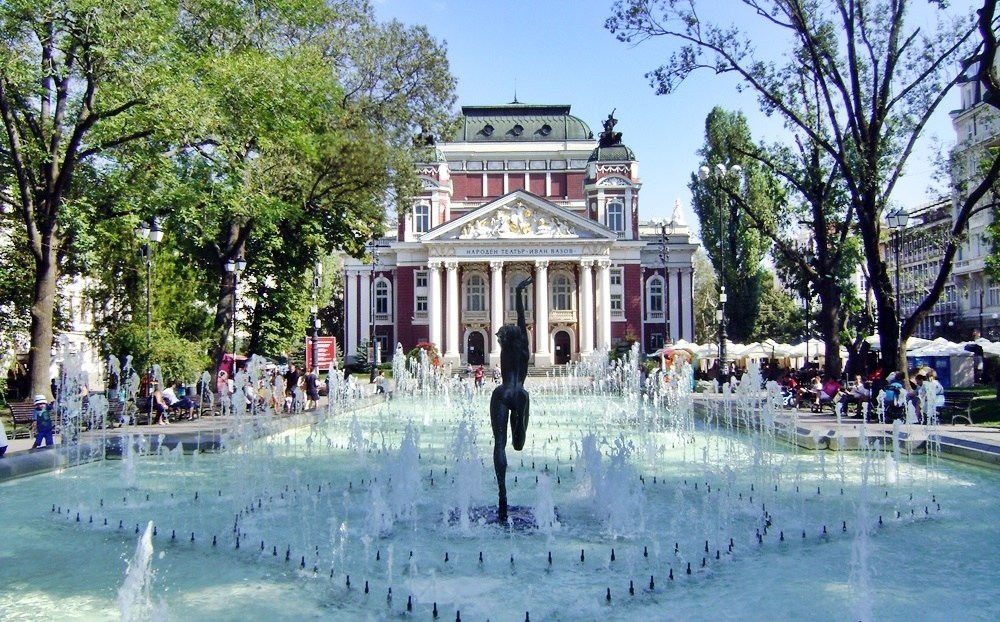 ПРЕГЛАС НА ЯТОВА ГЛАСНА
Μεταβολή    του  Я σε  Е
ПРОМЕНЛИВО Я
Променливо Я наричаме звукова промяна, при която в различни форми на една и съща дума или в сродни думи при определени фонетични условия Я се заменя с Е. 

Μεταβλητό Я ονομάζουμε φωνητική αλλαγή κατά την οποία σε διαφορετικές μορφές της ίδιας λέξης ή σε συγγενικές  λέξεις υπό ορισμένες φωνητικές συνθήκες Я αντικαθίσταται από το E.
 
При форми на една и съща дума : ίδιοι τύποι της ίδιας λέξης 

     място-места          θέση-θέσεις
     сняг-снегове          χιόνι-χιόνια
     вятър-ветрове      άνεμος-άνεμοι 
     бял-бели                λευκός-λευκοί 

При сродни думи :  συγγενικές λέξεις 

     лято-летен             καλοκαίρι-καλοκαιρινός
     цвят-цветен           χρώμα-χρωματιστός
     сняг-снежен           χιόνι-χιονισμένος
     смях-смешен         γέλιο-γελοίος
ПРОМЕНЛИВО  Я
Правописно правило!
Променливо я се изговаря като я, когато е под ударение и се намира   в края на думата или пред следваща сричка, която съдържа твърда гласна (а, ъ, о, у), при положение, че в края на сричката, в която я е под ударение, или в следващата сричка няма съгласна ж, ч, ш, дж.
За да има якав изговор, трябва да са налице едновременно всички условия. Когато едно от задължителните условия не е спазено, Я преминава в Е.

Κανόνας!
Το μεταβλητό я παραμένει я όταν τονίζεται  και βρίσκεται στο τέλος μιας λέξης ή μπροστά από συλλαβή που περιέχει φωνήεν (а, ъ, о, у), υπό την προϋπόθεση ότι στο τέλος της συλλαβής όπου я  τονίζεται, ή στην επόμενη συλλαβή δεν συμπεριλαμβάνονται  τα σύμφωνα ж, ч, ш, дж.
Όλες οι προϋποθέσεις πρέπει να ισχύουν ταυτόχρονα. Όταν δεν πληρούται μία από τις υπο- χρεωτικές προϋποθέσεις το μεταβλητό я μετατρέπεται σε е .

мляко-млечен-млечни                                      γάλα-γάλακτος 
свят-свята-свято-свети                                    άγιος-α-ο-άγιοι –ες-α   επιθ.
пресен-прясна-прясно-пресни                        φρέσκος-ια-ο-οι-ες-α 
сянка-сенки                                                         σκιά-σκιές
свят-светски                                                        κόσμος-κοσμικός 
трябва –потребен                                               πρέπει-χρήσιμος
Я         Е
Я приминава в Е, когато ударението е върху друга сричка:
Я  μεταβάλλεται  σε Е, όταν ο τόνος μεταφέρεται σε άλλη συλλαβή 

свят-светове               κόσμος- κόσμοι      
сляп-слепота              τυφλός-τύφλωση     
сняг-снегове               χιόνι-χιόνια
желязо-железар          σίδερο-σιδεράς 
бряг-брегове               ακτή-ακτές 

 Я преминава в Е,  когато след сричката с променливо  Я следва сричка с меките гласни Е и И:
Я μεταβάλλεται σε Е, όταν μετά  από την συλλαβή με το Я ακολουθεί συλλαβή με Е ,  И

ляв-леви                         αριστερός-αριστεροί 
смяна-смени                   αλλαγή-αλλαγές
раздяла-разделен         χωρισμός-χωρισμένος
Я       Е
Я преминава в Е, когато след сричката с променливо Я следва сричка с някоя от съгласните Ж,Ч, Ш, Й:
Я  μετατρέπεται σε Е, όταν ακολουθεί συλλαβή με τα σύμφωνα Ж,Ч, Ш, Й

сняг-снежен                                 χιόνι-χιονισμένος 
мляко-млечен                             γάλα-γάλακτος     
бяха-беше                                    ήταν-ήσουν/ήταν 
грях-грешен                                 αμαρτία-αμαρτωλός 
пях-пейте!                               τραγουδούσα-τραγουδίστε! 

! Дублети-  думи, в които и двете форми са правилни:
 Διπλός τύπος-λέξεις στις οποίες και οι δύο μορφές είναι σωστές

 място-место                               θέση 
 невяста-невеста                        νύφη 
 обяд-обед                                   μεσημέρι/ μεσημεριανό ( γεύμα)
ПРОМЕНЛИВО  Я
Книжовно правило!
Формата за множествено число на прилагателни имена, на миналите деятелни причастия и на минало страдателно причастие от глаголи, които съдържат променливо Я  се пишат и изговарят с Е:

Ο τύπος του πληθυντικού αριθμού   των επιθέτων, στην ενεργητική μετοχή του παρελθόντος    και στην παθητική    μετοχή του παρελθόντος των ρημάτων που περιέχουν το μεταβλητό Я γράφεται και προφέρεται με Ε:

бял-бяла-бяло-бели                                    λευκός-η-ο-οι-ες-α 
цял-цяла-цяло-цели                                    ολόκληρος -η-ο-οι-ες-α
живял-живяла-живяло-живели                 που ζούσε   
пял-пяла-пяло-пели                                     που τραγουδούσε       
видял-видяла-видяло-видели                   που είδε 
горял-горяла-горяло-горели                       που κάηκε 
плетял-плетяла-плетяло-плетели              που έπλεκε 
преживян-преживяна-преживяно-преживени  преживян живот   περασμένη ζωή 
изпят-изпята-изпято-изпети               изпята песен               εκτελεσμένο  τραγούδι 
видян-видяна-видяно-видени           филмът е видян   η ταινία παρακολουθήθηκε  

живял-живелия/т 
изпял-изпелия/т
горял-горелия/т
ИЗКЛЮЧЕНИЯ:
Я се преглася в Е  при глаголите от свършен вид, образувани с наставка –на , независимо че е под ударение и следващата сричка съдържа твърда гласна (а,о,ъ,у): 
Я προφέρετε  Е στα στιγμιαία ρήματα με το επίθεμα –на , παρόλο ότι τονίζεται και η επομένη συλλαβή περιέχει (а,о,ъ,у): 


  блясвам – (да) блесна,          λάμπω-να λάμψω 
клякам – (да) клекна,             κάνω βαθύ κάθισμα –να κάνω ….   лягам – (да) легна,                 ξαπλώνω – να ξαπλώσω 
  плясвам – (да) плесна           χτυπώ –να χτυπήσω       
  избягвам- (да) избегна          αποφεύγω –  να αποφύγω 
  святкам- (да) светна              λάμπω – να λάμψω 
  сядам- (да) седна                   κάθομαι-να καθίσω
обобщение:
Я  τονίζετε 
Γράφεται  και προφέρεται Я πριν από συλλαβή που συμπεριλαμβάνει  А,О,Ъ,У  και στις μονοσύλλαβες λέξεις :
              мляко, сняг, грях, бял, голям, желязо, 
Γράφεται  και προφέρετεαι E πριν από συλλαβή που συμπεριλαμβάνει Е, И , Ж,Ч, Ш, Й : 
                мляко – млечен
                сняг – снежен,
                грях – грешен
                смях-смешен
                                
  Γράφεται  και προφέρεται E στο πληθυντικό αριθμό των  μετοχών  που τελειώνουν σε Л-Н-Т

               оцелял-оцелели                     επιζών – επιζώντες
               обгорял – обгорели,               καμμένος- καμμένοι     
               огрян – огрени, (светлина)   λουσμένος από φως  - λουσμένοι από φως 
                изпят – изпети                       τραγουδισμένος- τραγουδισμένοι
Προσοχη !Γράφεται  και προφέρεται Я στο πληθυντικό αριθμό των  μετοχών  που τελειώνουν -Щ:

               вървящ – вървящи,               περιστρεφόμενος -περιστρεφόμενοι
               стоящ – стоящи,                     καθισμένος - καθισμένοι
ΑΛΓΟΡΙΘΜΟΣ
ΤΟΝΙΖΕΤΑΙ Η ΣΗΛΛΑΒΗ ΜΕ  ΤΟ Я / Е? 
ΟΧΙ ->ΓΡΑΦΕΤΑΙ  E!

ΝΑΙ 

ΕΙΝΑΙ ΣΚΛΗΡΗ Η ΣΥΛΛΑΒΗ ( А,О,У,Ъ)?

ΟΧΙ ->ΓΡΑΦΕΤΑΙ  Е!

ΝΑΙ ->ΓΡΑΦΕΤΑΙ Я!
Упражнение
върв Е/Я ли 
ц Е/Я лост
разл Е/Я ти
б Е/Я личка
загрЕ/Я вка
прес Е/Я ти
прегр Е/Я ти 
в Е/Я рният 
свл Е/Я  кох се
тЕ/Я сният
ц Е/Я лостта 
пр Е/Я сното
разлюл Е/Я ният 
претърп Е/Я л
д Е/Я сният
припр Е/Я ни
поумн Е/Я лият 
привл Е/Я клият
вървели 
ц ялост
разлети
беличка
загрявка
пресети
прегрети 
верният 
свлякох се
тесният
целостта 
прясното
разлюленият 
претърпял-претърпелият
десният
припряни
поумнелият -поумнял
Привлеклият